Rosaceae
Il s’agit d’une famille par enchaînement (c à d qu’à l’intérieur, les genres ont tenté tous plusieurs lignes évolutives). 
Ce sont des arbres, arbustes ou herbes à f. simples ou composées, stipulées. Les plantes sont à poils épineux (Rosa) ou rameaux épineux (Prunus, Pyrus). Les fl. sont svt. en corymbe chez les Rosacées arborescents. 
L’architecture florale est très diversifiée. Le cal. à 5 S soudés au réceptacle floral peut être parfois doublé d’un calicule (Fragaria). La coro. à 5 P libres, rotacée. L’androcée à 10-n E  libres, médifixes et introrses. Le gynécée est à 1-n C libres ou incomplètement soudés entre eux mais soudés au réceptacle floral (Pyrus, Malus, Cydonia (Cognassier dont le fr. est le Coing, « chferjel »), Eryobotria japonica ou Mespilus germanica leur fr. donne la Nèfle, « lemzah », …).
Fruit: Très variés : drupes simples ou soudées au réceptacle floral, akènes, follicules.
La fm. offre de nombreuses plantes cultivées pour leur fr. comestible.
Sur la base des caractères relatifs au réceptacle floral, au gynécée, au fruit et aux nombres chromosomiques on distingue 4 sous-familles chez les Rosacées :
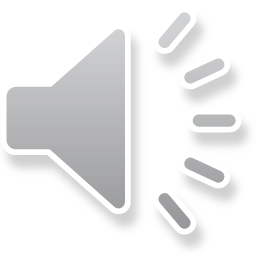 Rosaceae
En fonction des caractères relatifs au réceptacle floral, au gynécée, fruit et 
aux nombres chromosomiques on distingue 4 sous-familles :
* Ovaire supère, n C uniovulés produisant des drupéoles ou des akènes : Potentilla,, Rubus, Fragaria, récép. floral persistant
* Ovaire infère, n C uniovulés produisant des akènes : Rosa, dont le faux fr. est le cynorrhodon renferme n akènes, récép. floral persistant.
Rosoideae
N = 7,9
Prunoideae
*Ovaire infère - Un seul carpelle uniovulé produisant une drupe, exp.  Prunus et récép. flo. caduc.
N = 8
Maloideae
*Ovaire infère. 1-5 carpelles, incomplètement soudés entre eux et produisant 5 drupes, soudés au récép. floral. Le faux fr. est de type « pome » et contenant 5 vrais fr. de type drupe:  Malus, Eryobothrya, Pyrus, Cydonia, récép. flo. concave = conceptacle floral persistatant et soudé au carpelles.
N = 17
Spiraeoideae
*Ovaire supère. 1-5 carpelles contenant de nombreux ovules produisant des follicules: Spiraea, récép. flo. convexe.
N = 9
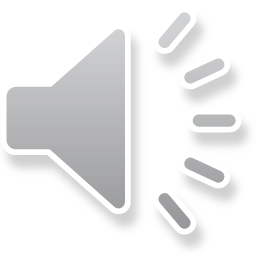 Rosaceae

*pl surtout des régions tempérées
* famille hétérogène : plantes herbacées, buissons, arbres
* feuilles stipulées, simples ou composées
* inflorescences variées : fleurs isolées, grappes, épis, corymbes…
* calicule fréquent
* corolle à 5P, rotacée dit rosacée
* étamines nombreuses, 10-50 (polystémonie)
*carpelles isolés ou concrescents avec le réceptacle floral 
*fruit variable :
	+ si peu de carpelles (1-5) : follicules ou drupes
	+ si carpelles nombreux : akènes
* le réceptacle floral participe parfois à la formation d'un "faux-fruit" :
	+ réceptacle charnu portant les akènes : fraise
	+ réceptacle en urne enfermant les akènes : cynorrhodon du genre Rosa
	+ réceptacle soudé à l'ovaire et C incomplètement soudés entre eux : pome du pommier, poirier, cerisier, cognassier, néflier
* plantes souvent cyanogènes (surtout la graine), donc une certaine toxicité
* quelques espèces médicinales, nombreuses espèces alimentaires
(arbres fruitiers), très nombreuses espèces ornementales (dont rosiers)
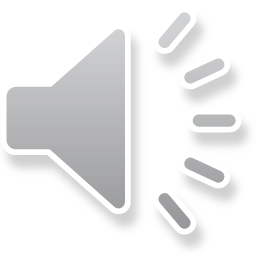 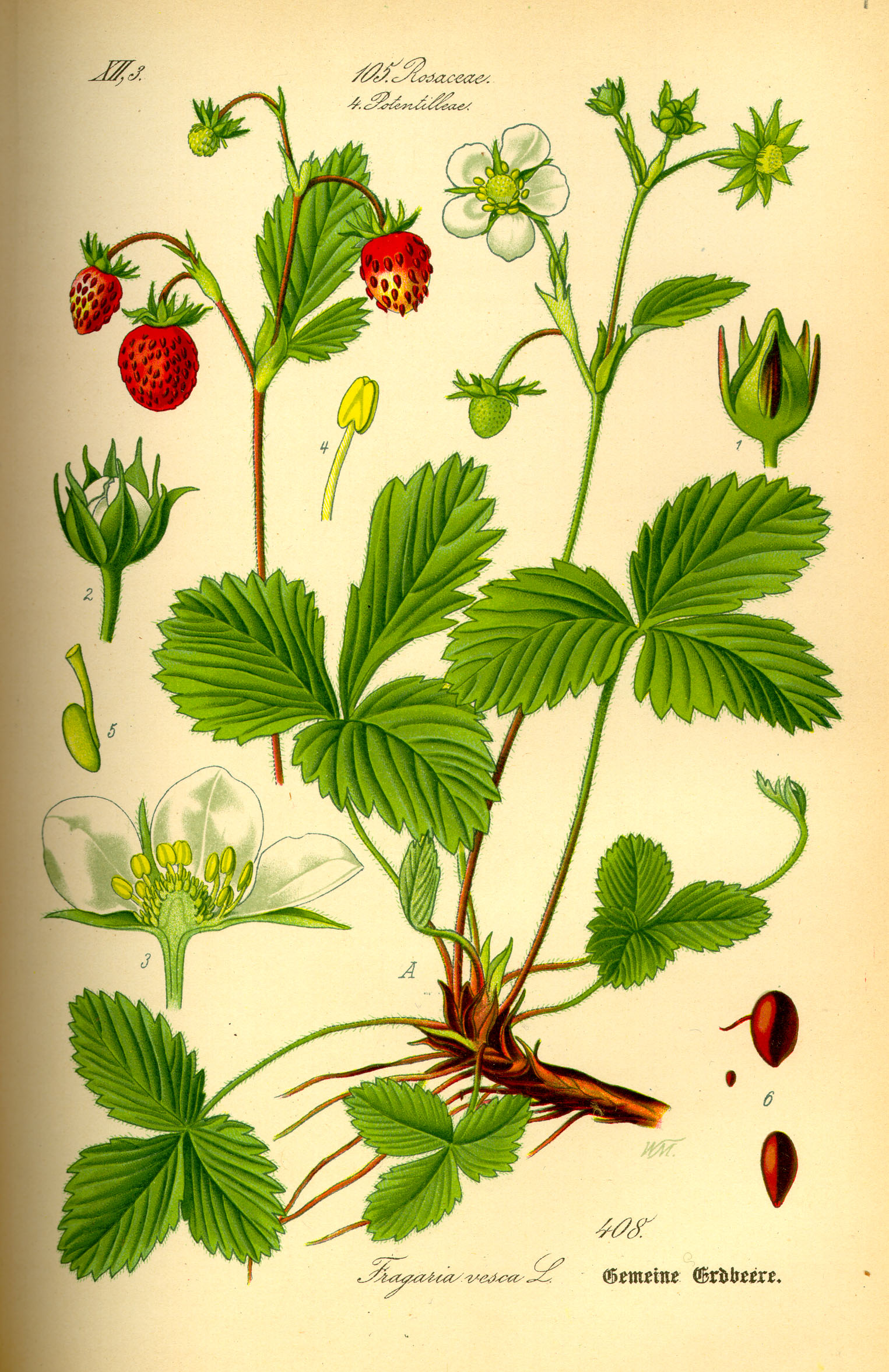 S/F Rosoideae: 
* Ovaire supère, n C uniovulés produisant des drupéoles ou des akènes : Potentilla,, Rubus, Fragaria, récép. floral persistant
Fragaria
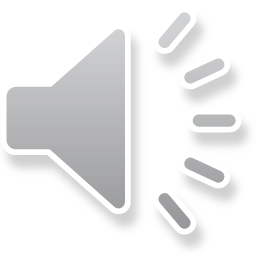 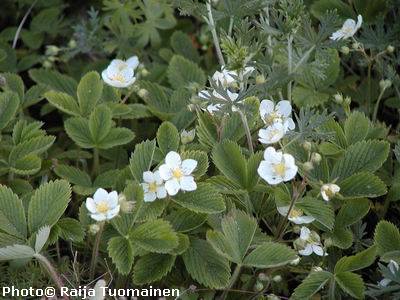 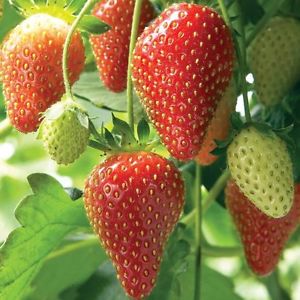 Fragaria vesca,
Fraisier
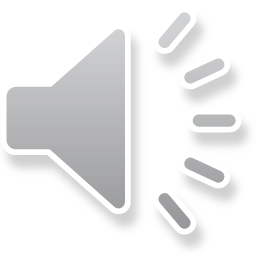 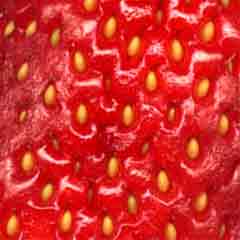 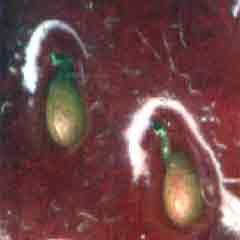 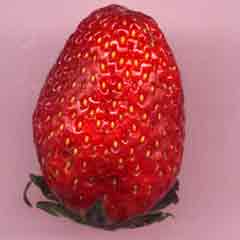 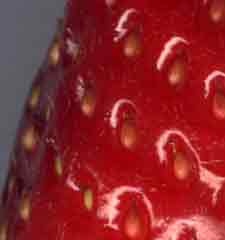 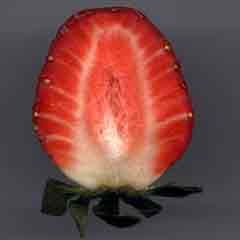 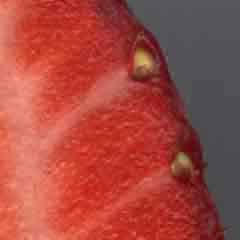 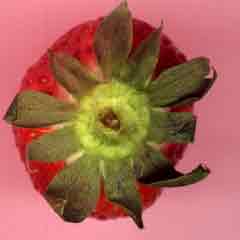 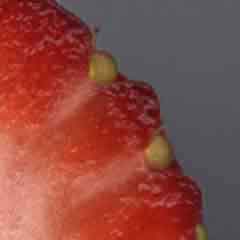 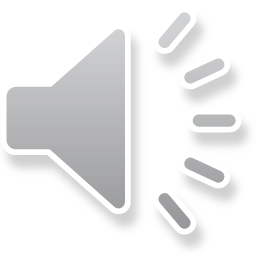 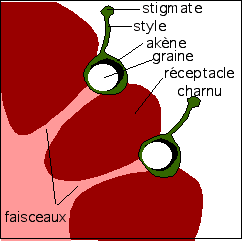 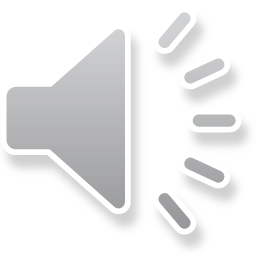 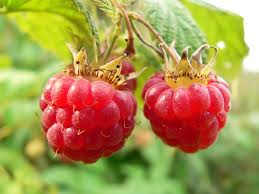 Rubus idaeus, Framboisier
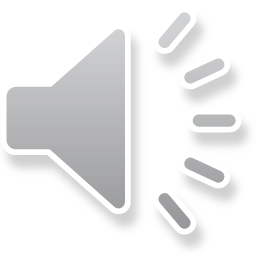 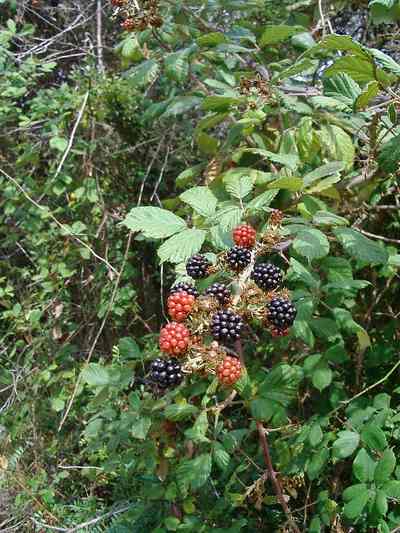 Rubus ulmifolius, 
Ronce
Liane à fr. charnu formé de n drupéoles
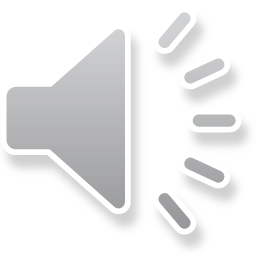 S/F Rosoideae : n = 7 et 9. 
Gynécée à n C libres, uniovulés et ovaire infère non adhérent au réceptacle floral, après fécondation chaque C se transforme en akène. Exp. Rosa (récep. floral concave, persistant, appelé cynorrhodon et renferme n akènes).
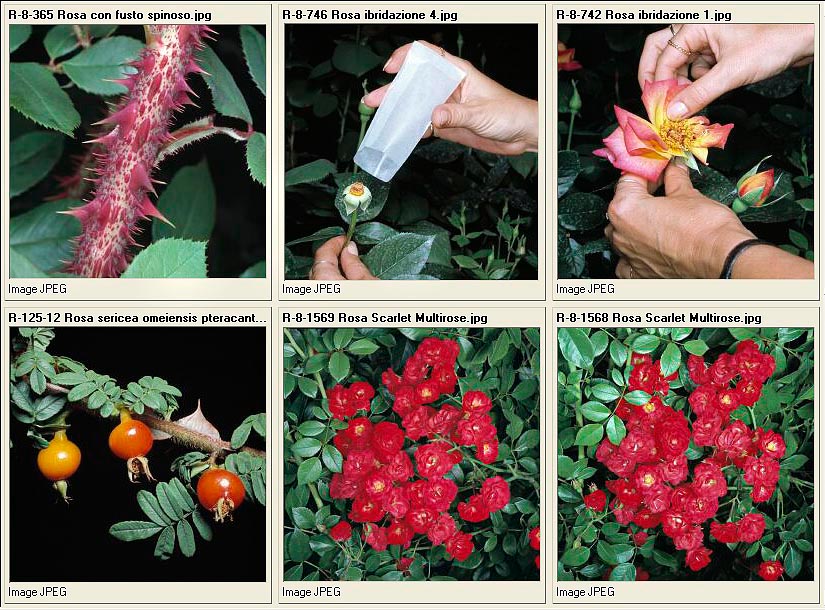 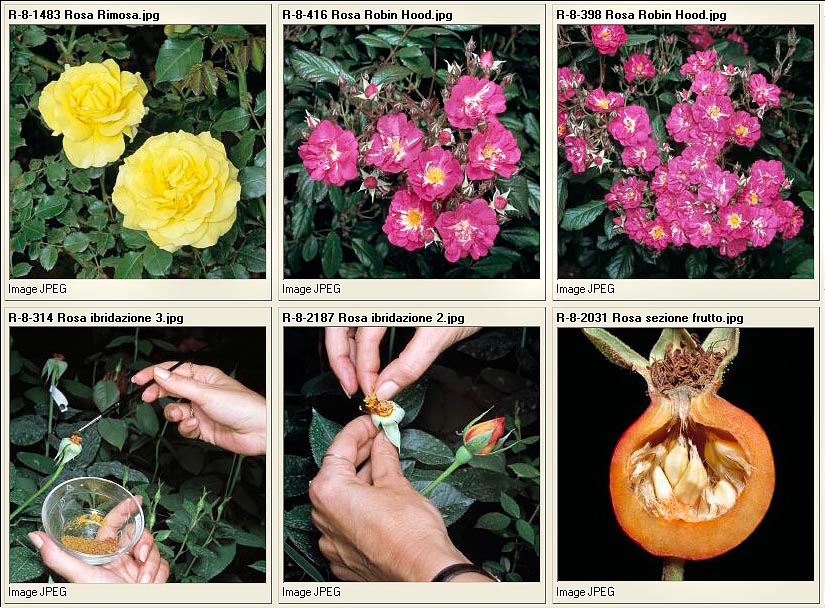 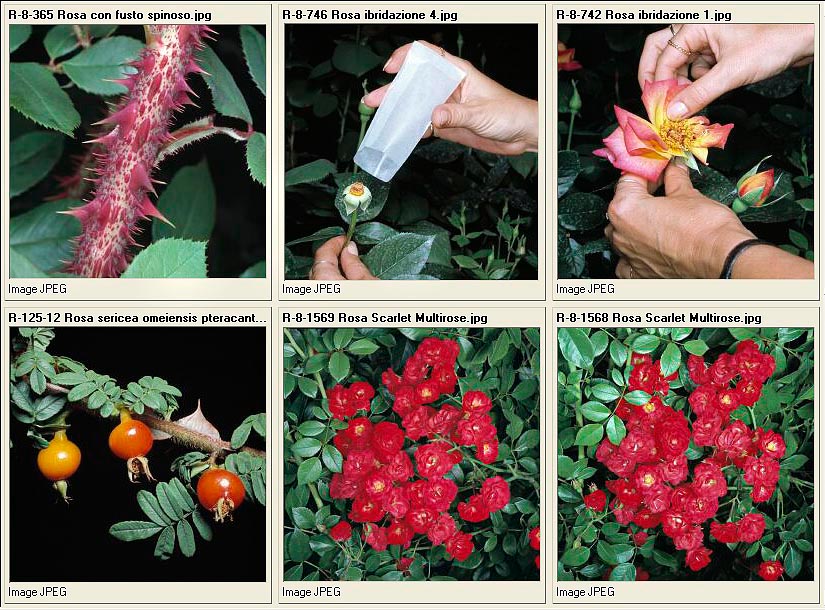 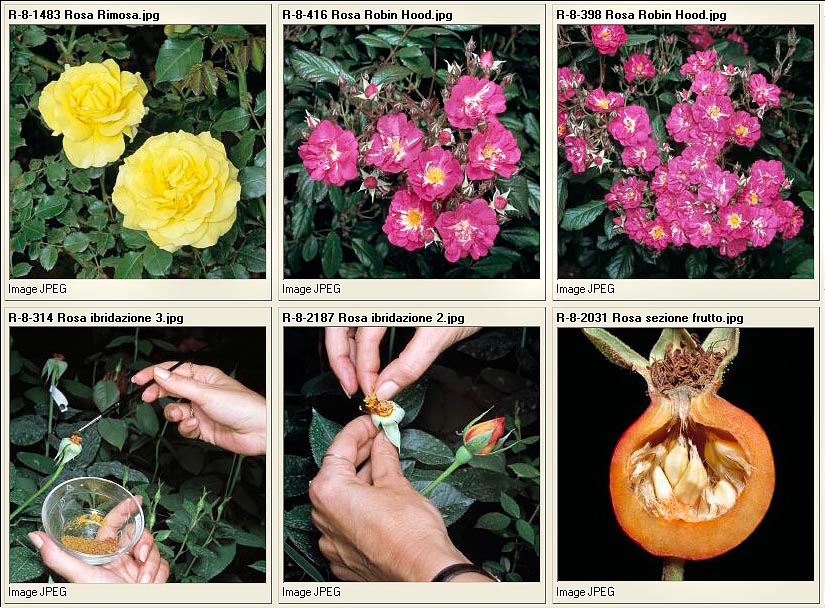 Cynorrhodon du genre Rosa
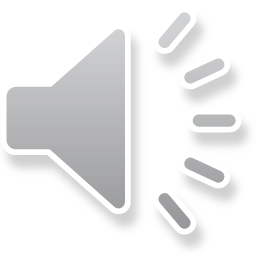 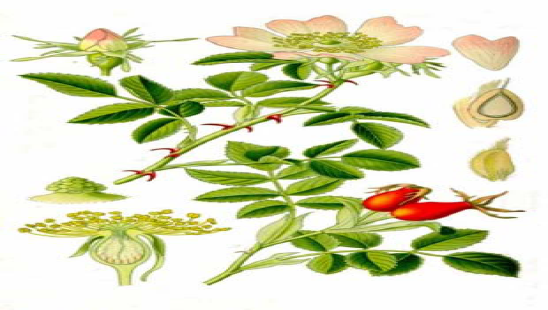 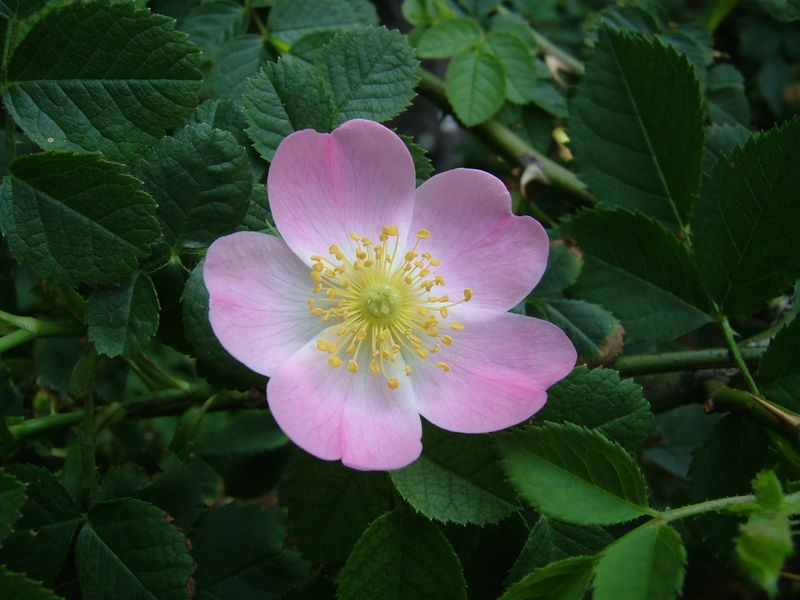 S/F Rosoideae: 
* Ovaire infère, n C uniovulés produisant des akènes : Rosa, dont le faux fr. est le cynorrhodon renferme n akènes, récép. floral persistant.
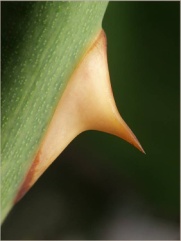 Rosa canina, Eglantier à poils  transformés en épines Fruit  de type cynorrhodon
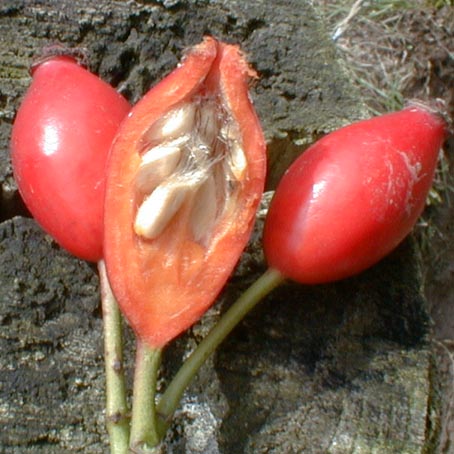 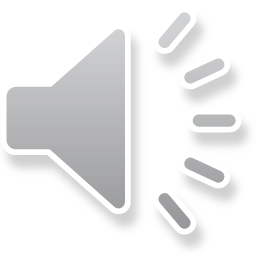 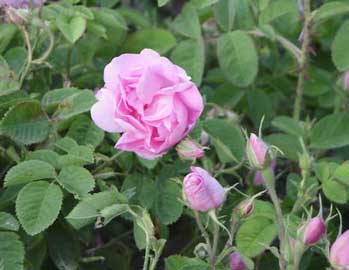 Rosa damascena, une variété « lward lbeldi » cultivée 
dans les vallées du M'Goun et du Dades, région Ouarzazat
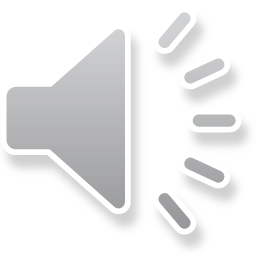 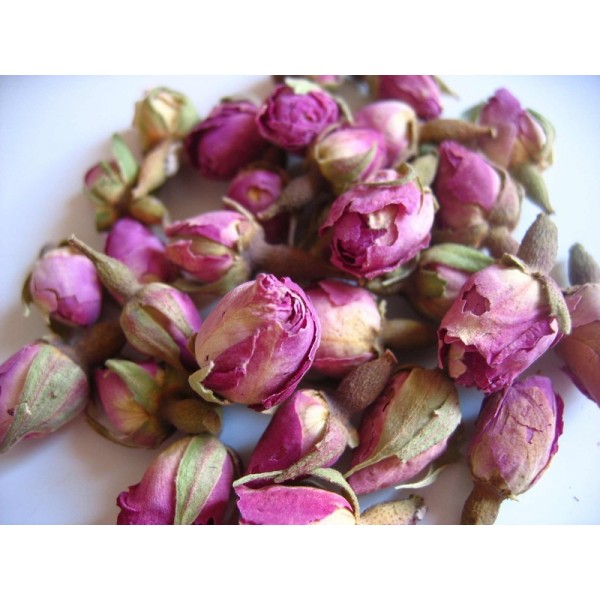 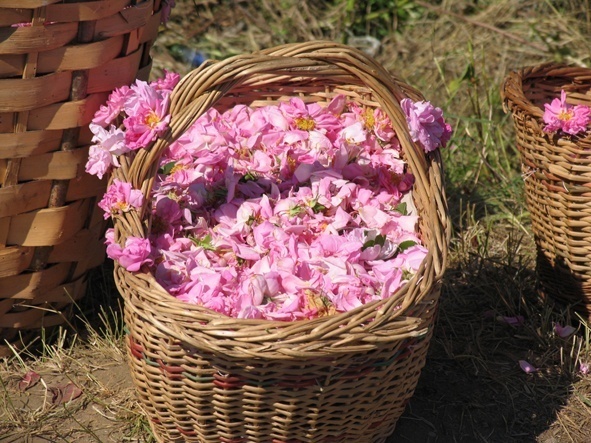 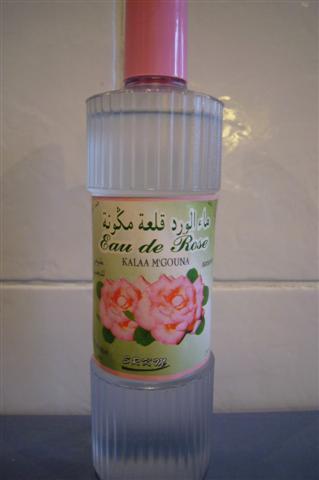 Eau de rose « maouard » par 
distillation des pétales
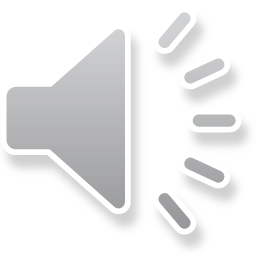 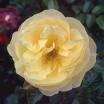 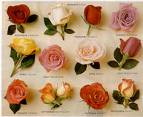 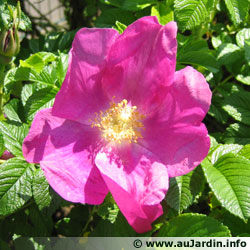 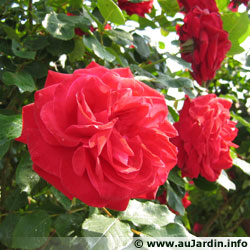 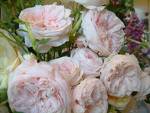 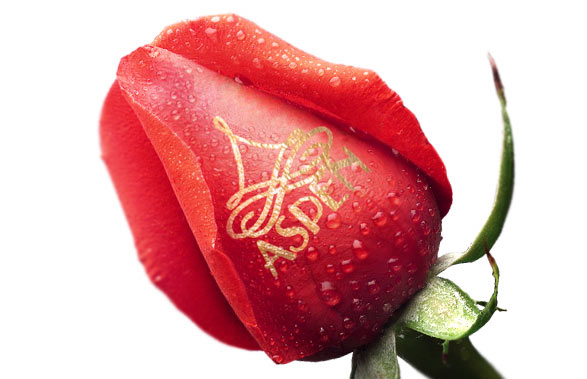 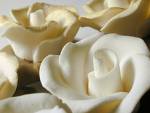 Rosa rugosa espèce 
japonaise a donné 
plusieurs variétés 
cultivés ornementales
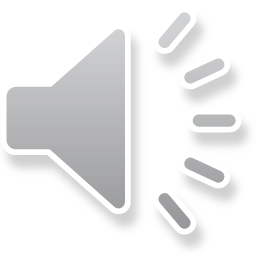 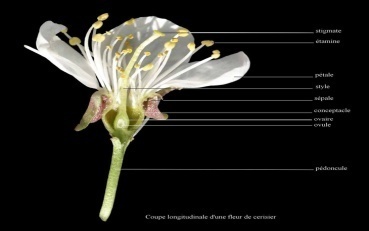 S/F Prunoideae = Amygdaloïdeae : 
n = 8.
Gynécée à ovaire infère, formé d’un seul C, uniovulé et produisant une drupe. Réceptacle floral caduc
Exp. Prunus
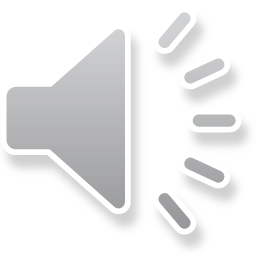 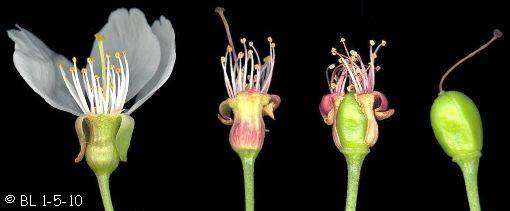 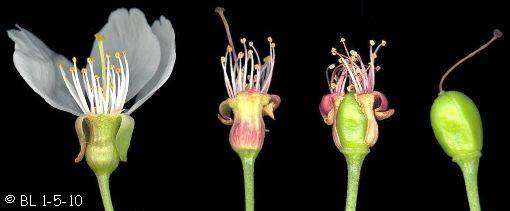 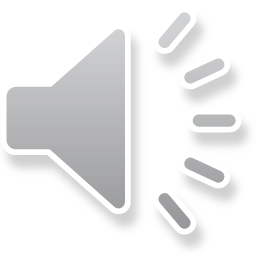 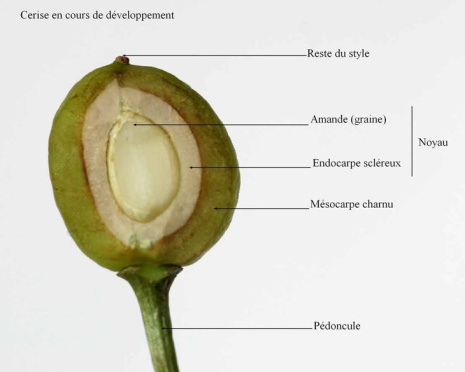 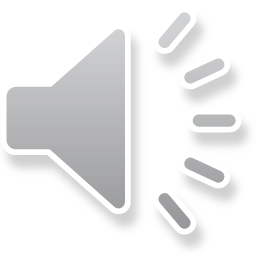 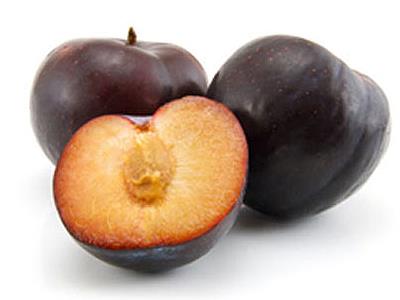 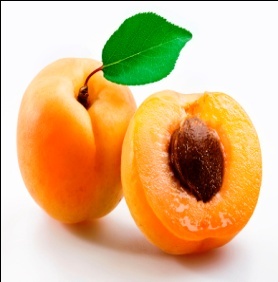 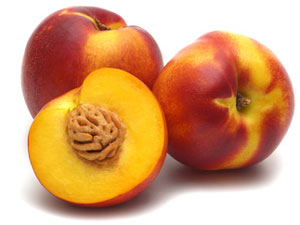 Prunus sp.
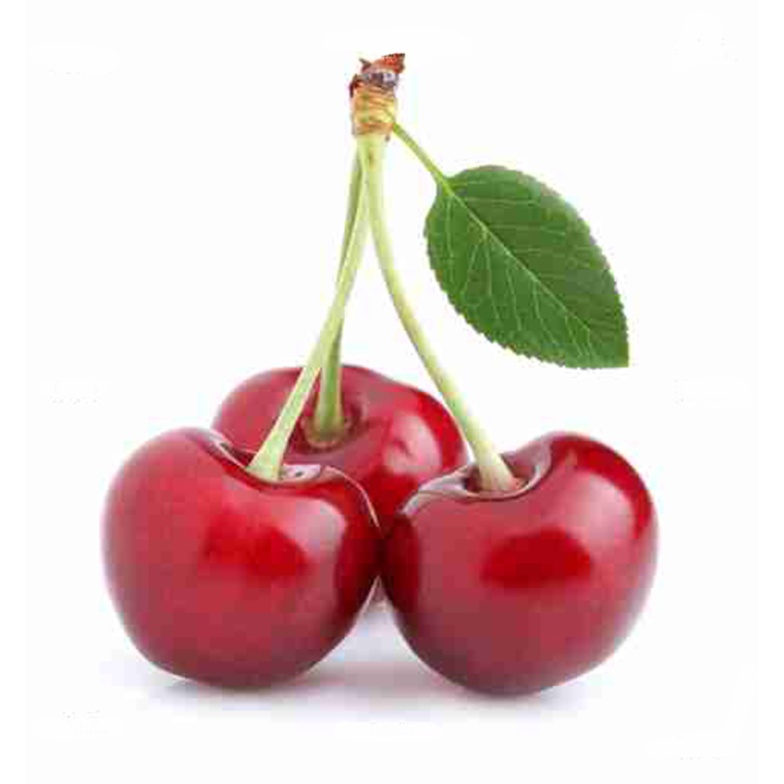 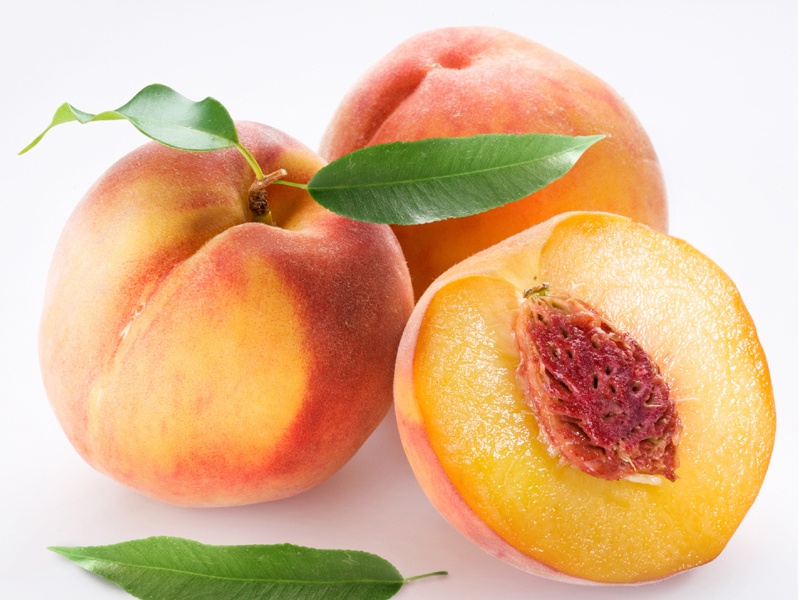 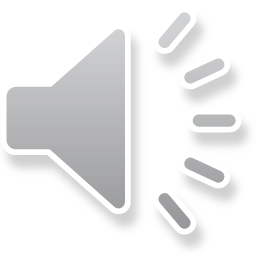 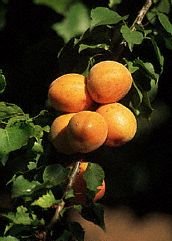 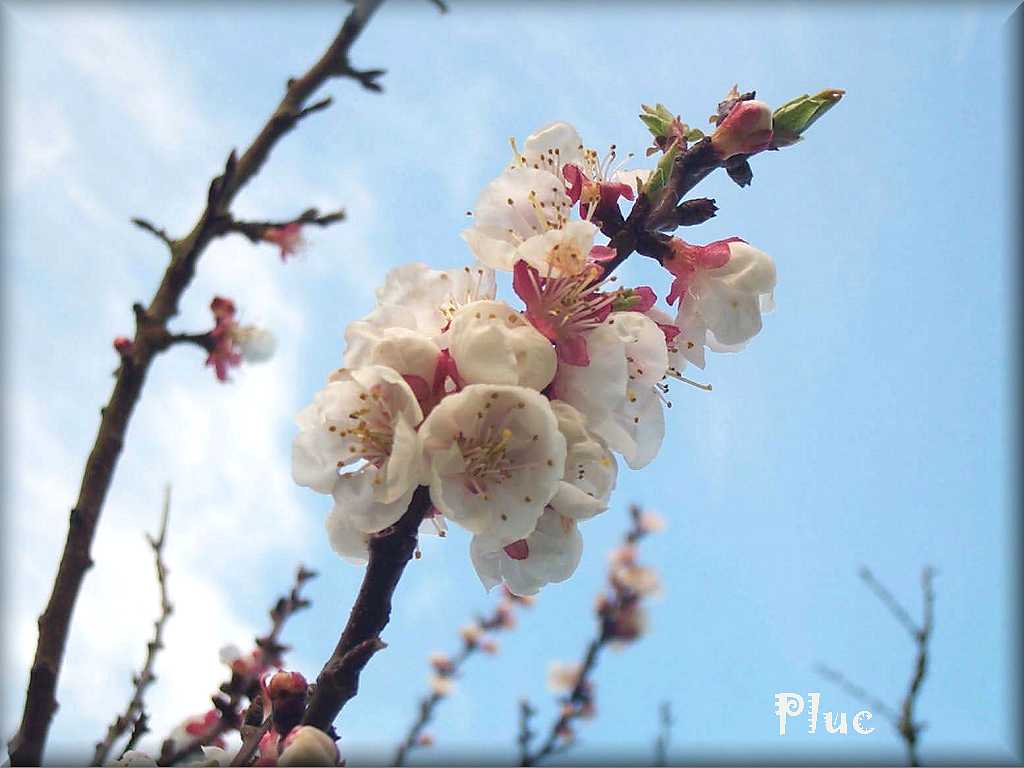 Prunus armeniaca, 
Abricotier
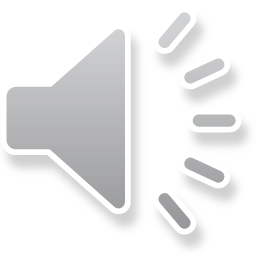 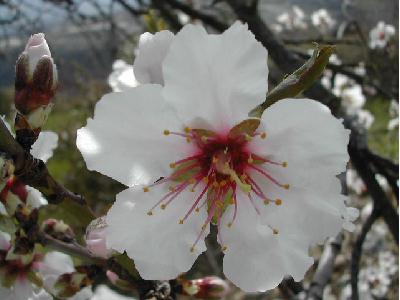 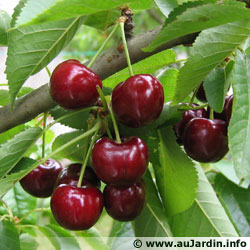 Prunus cerasus = 
Prunus avium, Cerisier
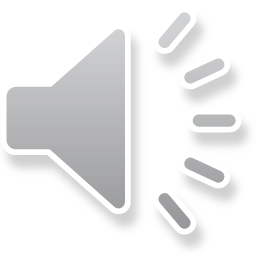 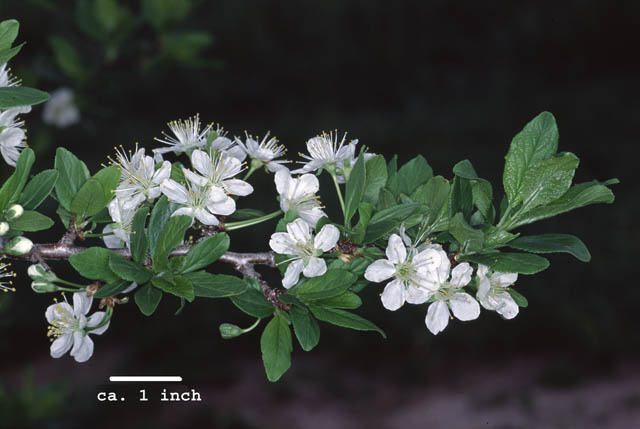 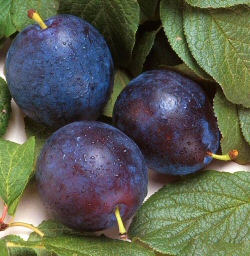 Prunus domestica, 
Prunier
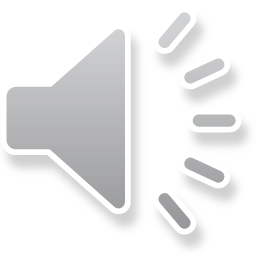 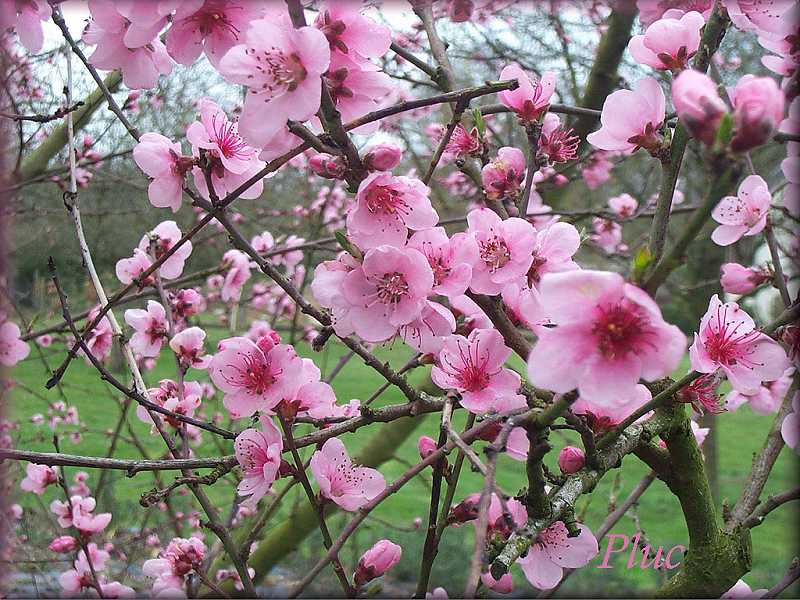 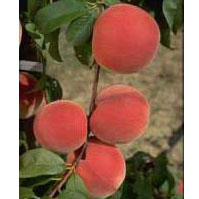 Prunus persica, Pêcher
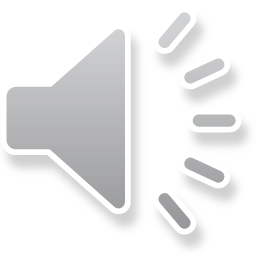 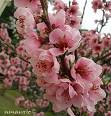 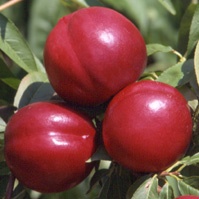 Prunus persica var. nectarina,
 Nectarinier
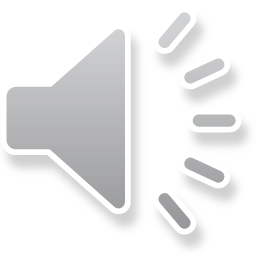 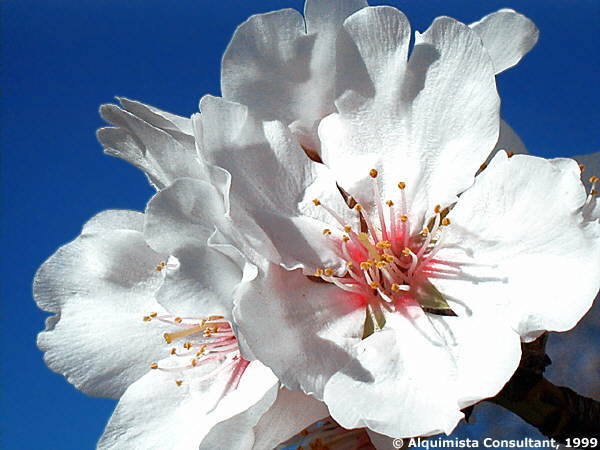 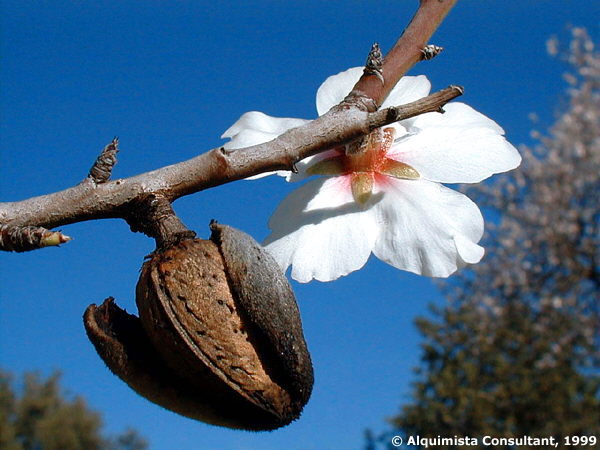 Prunus amygdalus,
Amandier
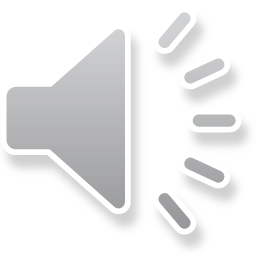 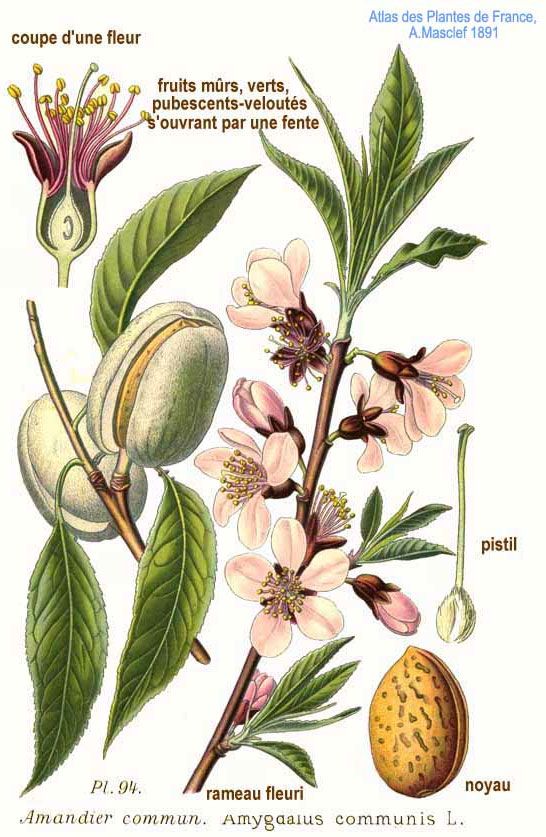 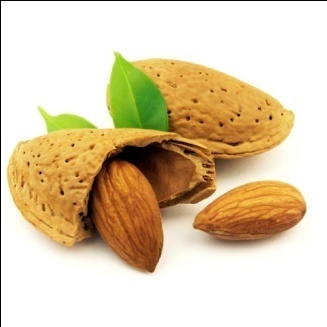 Prunus amygdalus,Amandier
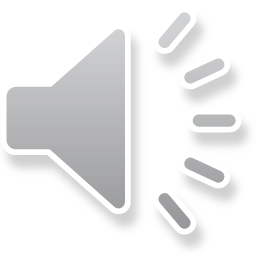 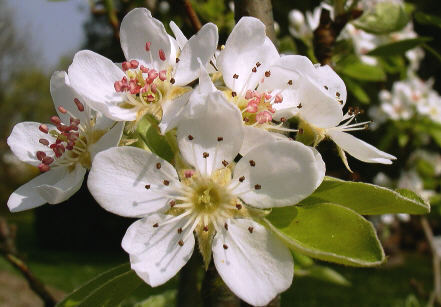 S/F Maloideae : n = 17. Gynécée à ovaire infère, formée de 5 C, incomplètement soudés entre eux et produisant 5 drupes soudés au récep. floral. L’ensemble forme le faux fruit nommé « pome » et contient 5 vrais fr. de type drupe. Exp.  Malus, Eryobothrya, Mespilus, Pyrus, Cydonia, (dans tous ces g. le récep. flo. concave = conceptacle floral, persistant et soudé au C).
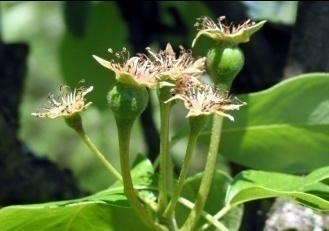 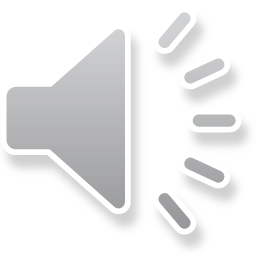 Fruit type pome: pommier, poirier, néflier, cognassier
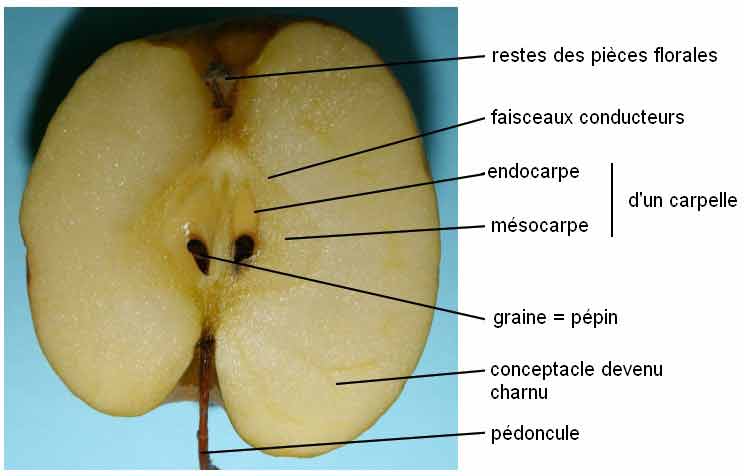 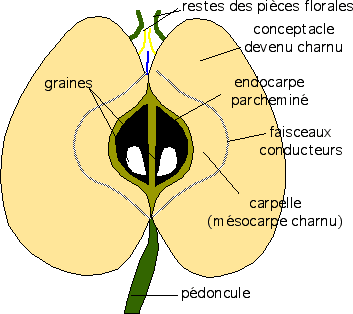 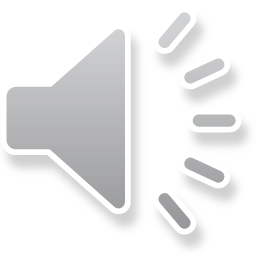 Fruit type pome: pommier, poirier, nèflier, cognassier
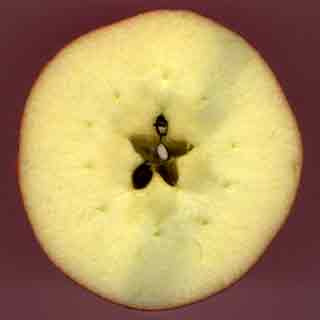 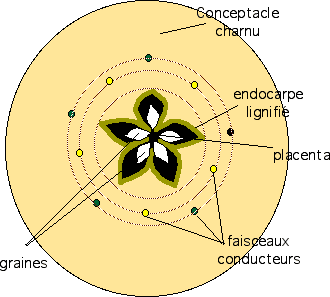 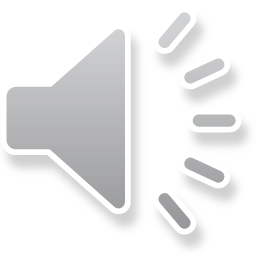 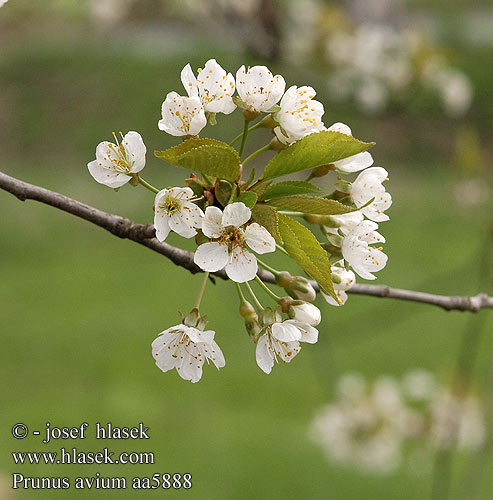 Inflorescence 
en corymbe chez 
certains arbres: 
pommier, 
Poirier.
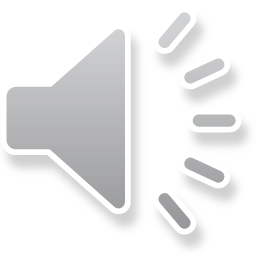 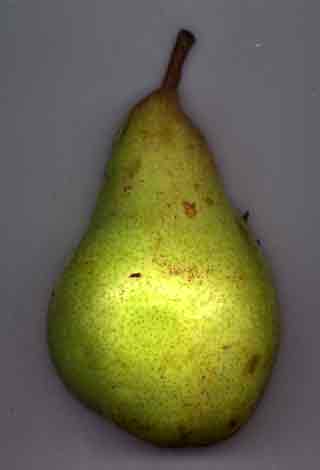 Pomme
Poire
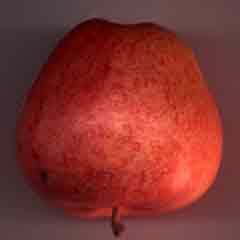 Malus 
domestica
Pyrus communis
Nèfle
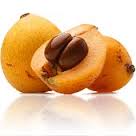 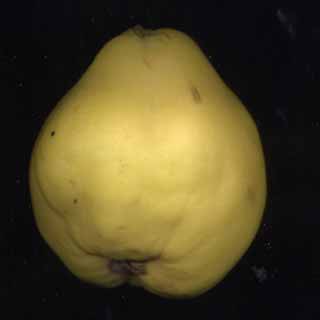 Coing
Cydonia 
oblonga
Mespilus germanica 
et Eryobothrya japonica
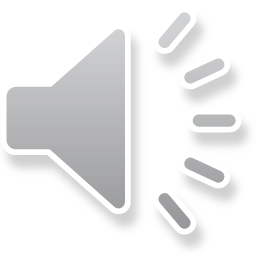 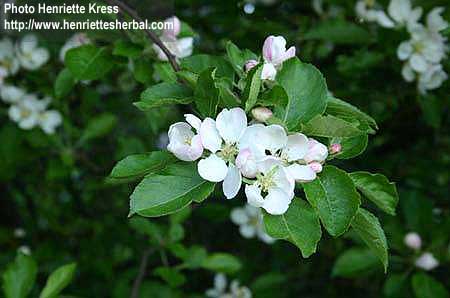 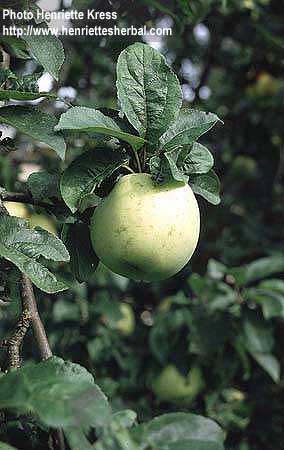 Malus pimula, Pommier
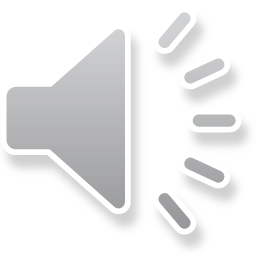 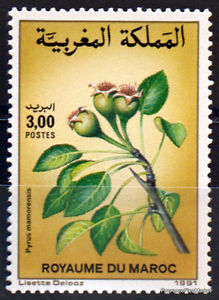 Pyrus mamorensis, endémique marocaine qui accompagne le Quercus suber (chêne liège) à la Mamora
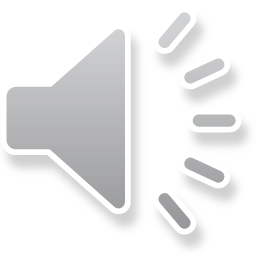 S/F Spiraeoideae : n = 9. Gynécée à ovaire supère, formé de 1- 5 C, libres à ovules nombreux et produisant des follicules. Exp. Spiraea (récep. floral légèrement convexe).
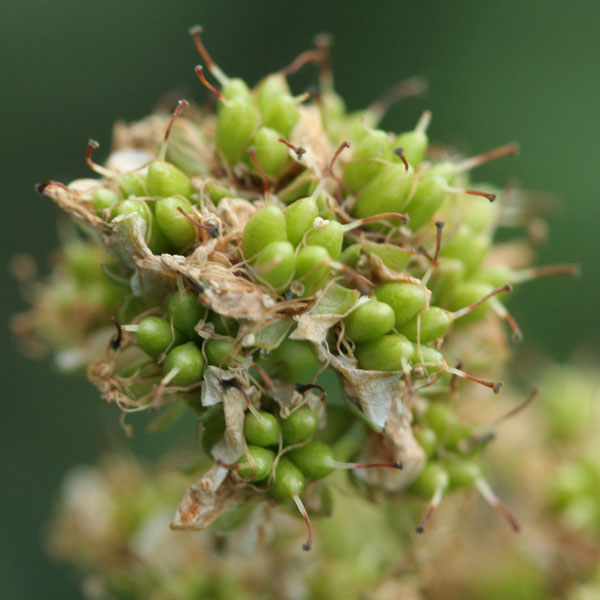 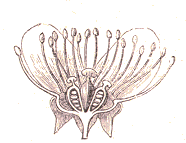 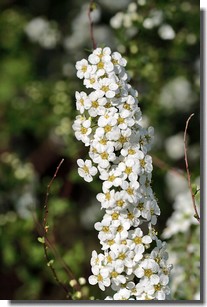 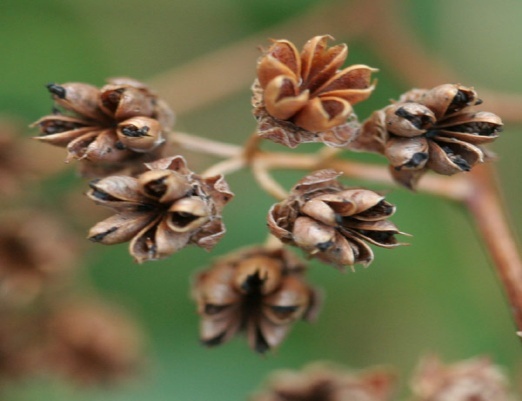 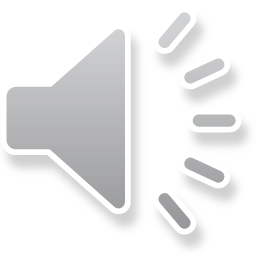 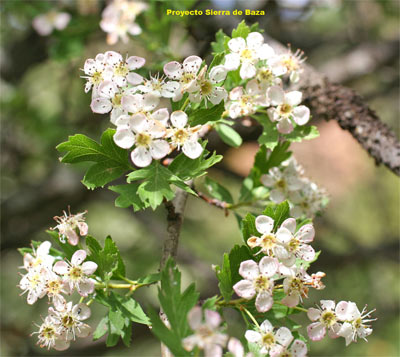 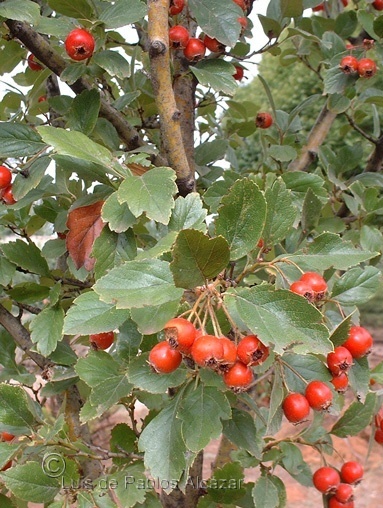 Crataegus laciniata, 
Aubépine, « admam »
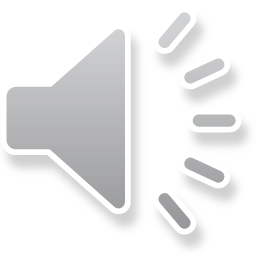